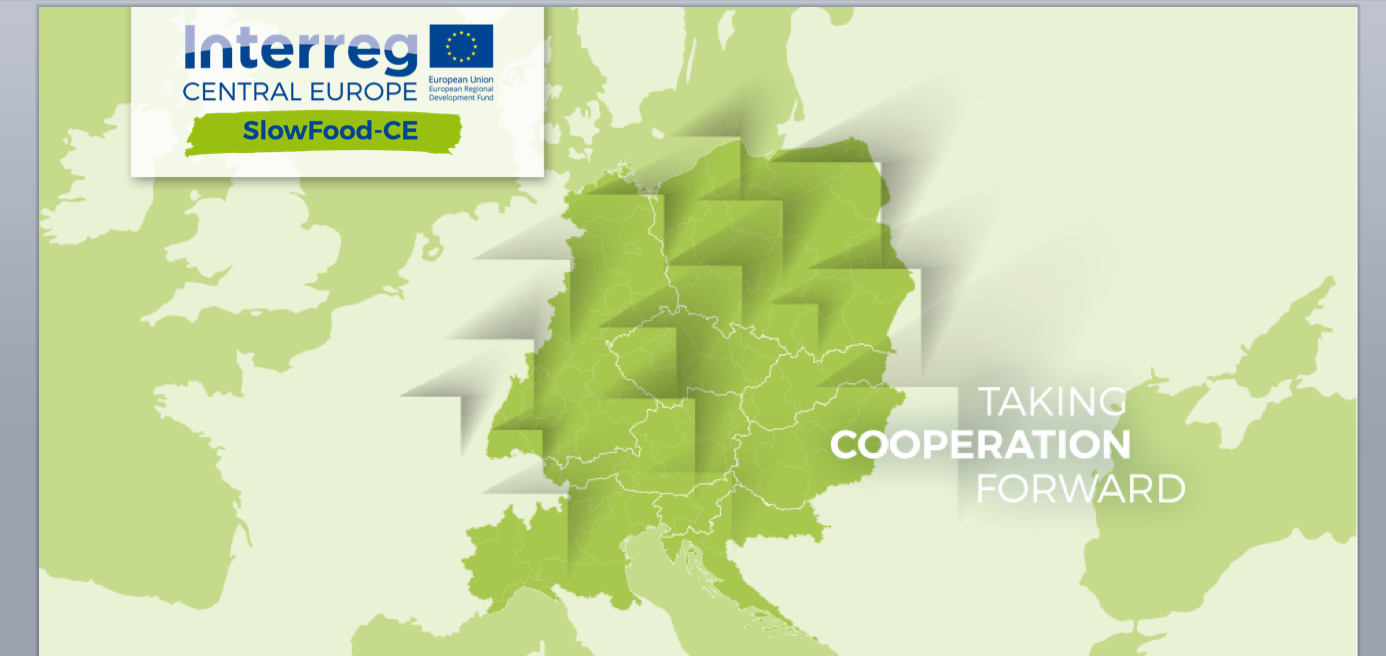 Vzdělávací KURZ VE
ZHODNOCOVÁNÍ ZDROJŮ gastronomického 
kulturního dědictví
Vzdělávací kurz ve zhodnocování zdrojů GKD
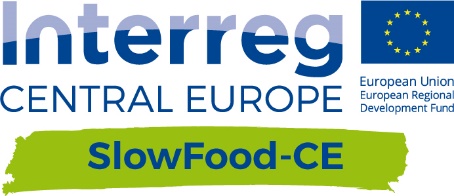 Cíle kurzu a fáze projektu
Zhodnocování: co to znamená?
Přístup Slow Foodu ke zhodnocování
Jak zhodnocovat: 4 okruhy
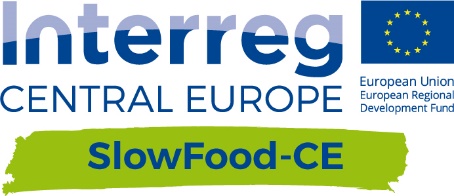 Cíle kurzu
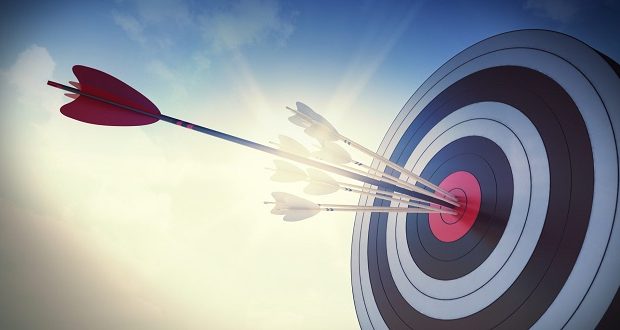 Cílem kurzu je poskytnout základní koncepty, osvědčené postupy a vodítka pro udržitelné zhodnocování potravin, které jsou součástí gastronomického kulturního dědictví (GKD) určitého území
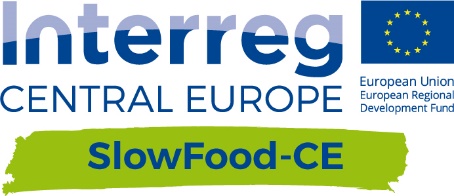 Fáze projektu
Toto je druhá fáze v rozvíjení projektu Slow Food-CE
Jsme zde
IDENTIFIKACE / MAPOVÁNÍ 
GKD
ZHODNOCOVÁNÍ
GKD
PILOTNÍ AKCE
NADNÁRODNÍ 
STRATEGIE
WPT2
WPT3
WPT1
WPT4
Vzdělávací kurz ve zhodnocování zdrojů GKD
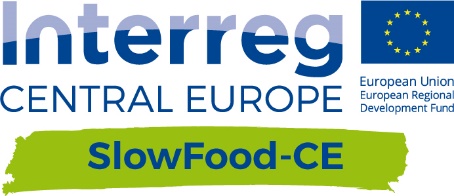 Cíle kurzu a fáze projektu
Zhodnocování: co to znamená?
Přístup Slow Foodu ke zhodnocování
Jak zhodnocovat: 4 okruhy
Zhodnocování: co to znamená?
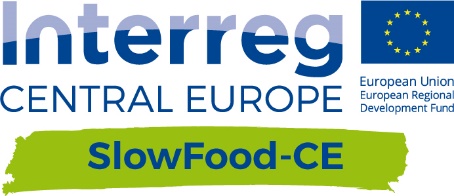 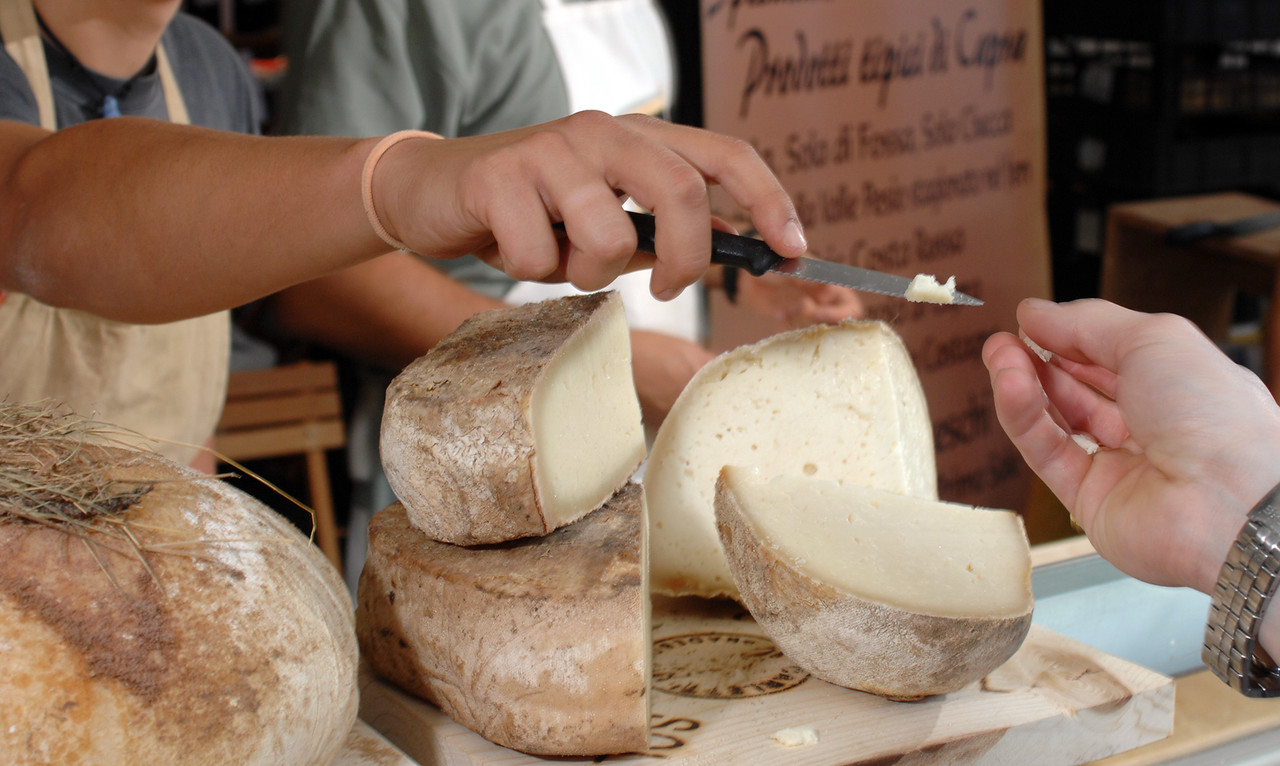 Všechny techniky a metodiky, které zvyšují hodnotu daného jídla a
management a propagační mechanismy, jejichž prostřednictvím může být tato hodnota předána příjemcům.
Zhodnocování je také vzdělávání, které slouží ke zvýšení povědomí a
následnému zvýšení schopnosti příjemců mít prospěch z těchto statků.
Předmětem zhodnocování mohou být:
Hmotné statky
Nehmotné statky (tradice, know-how…)
Vzdělávací kurz ve zhodnocování zdrojů GKD
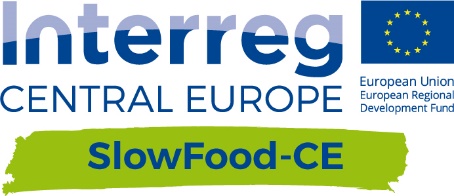 Cíle kurzu a fáze projektu
Zhodnocování: co to znamená?
Přístup Slow Foodu ke zhodnocování a projekty
Jak zhodnocovat: 4 okruhy
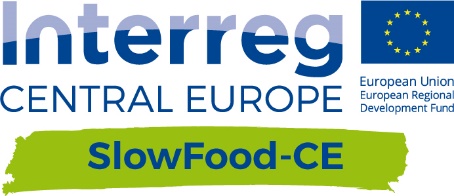 Přístup Slow Foodu ke zhodnocování
Co má být zhodnocováno?

2 hlavní kritéria pro potravinářské výrobky
1. DOBRÝ
2. OHROŽENÝ ZÁNIKEM
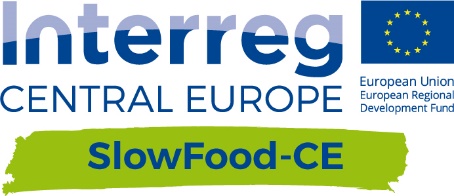 Přístup Slow Foodu ke zhodnocování
Které prvky se na tomto procesu zhodnocování podílejí?
Faktory úspěchu

Vzdělávání 
Technické dovednosti,
 Komunikační dovednosti (vyprávění)
Navazování kontaktů s ostatními výrobci
Komunita
Klíčový prvek

Výrobek
Tváře výrobců
Produkční oblast
Kulturní aspekty
Činitelé

Slow Food = facilitátor procesu
Výrobci = hlavní činitel
Spotřebitelé = spoluvýrobci
Vzdělávací kurz ve zhodnocování zdrojů GKD
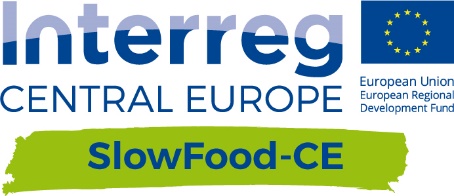 Cíle kurzu a fáze projektu
Zhodnocování: co to znamená?
Přístup Slow Foodu ke zhodnocování a projekty
Jak zhodnocovat: 4 okruhy
Jak zhodnocovat
Osvědčené postupy
Projekty, jež jsou příkladem zhodnocení GKD. Vyvinuté organizací Slow Food, jejich metody a nástroje lze použít k rozvinutí pilotních akcí
Okruhy byly identifikovány za účelem seskupení různých iniciativ a aktivit ve snaze o zhodnocení kulturního dědictví
VEŘEJNÉ TRHY
EARTH MARKET
KUCHAŘI A ŠÉFKUCHAŘI
CHEFS’ ALLIANCE
UDRŽITELNÝ TURISMUS
SLOW FOOD TRAVEL
VZDĚLÁVÁNÍ
SLOW FOOD EDUCATION
Veřejné trhy
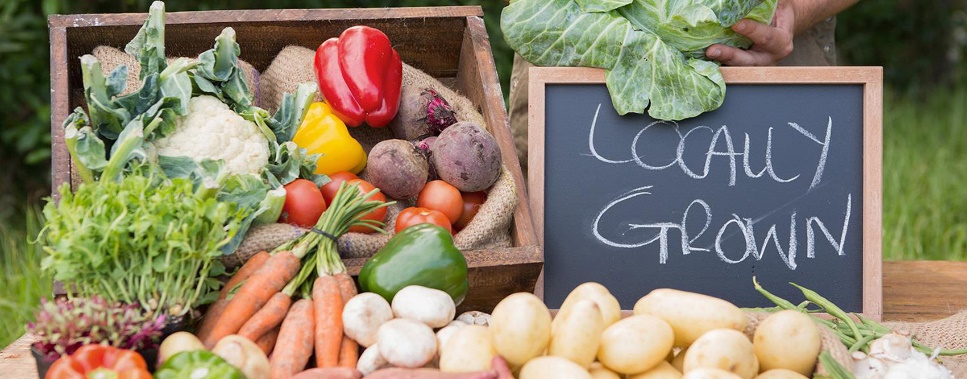 Jaká je jejich role
ve zhodnocování 
GKD?
Přímý prodej (od výrobců ke spotřebitelům)
Městské komunity se setkávají s farmáři
Zvláštní výrobky vysoké kvality
Víceúčelový prodej, nákup, setkávání, výměna vědomostí, 		                   vzdělávání, ochutnávání, navazování kontaktů,     
                                  vytváření komunity
[Speaker Notes: K prodiskutování tématu dále:
-  představit Slow Food Markets jako osvědčený postup tohoto okruhu; vyhledat informace ke sdílení na webové stránce https://www.fondazioneslowfood.com/en/what-we-do/earth-markets/
- vytisknout a vyvěsit „vodítka“  - stáhnout dokument z této stránky  http://www.granaidellamemoria.it/edu/pluginfile.php/464/mod_page/content/22/PUBLIC%20MARKETS_The%20guidelines.pdf]
Kuchaři a šéfkuchaři
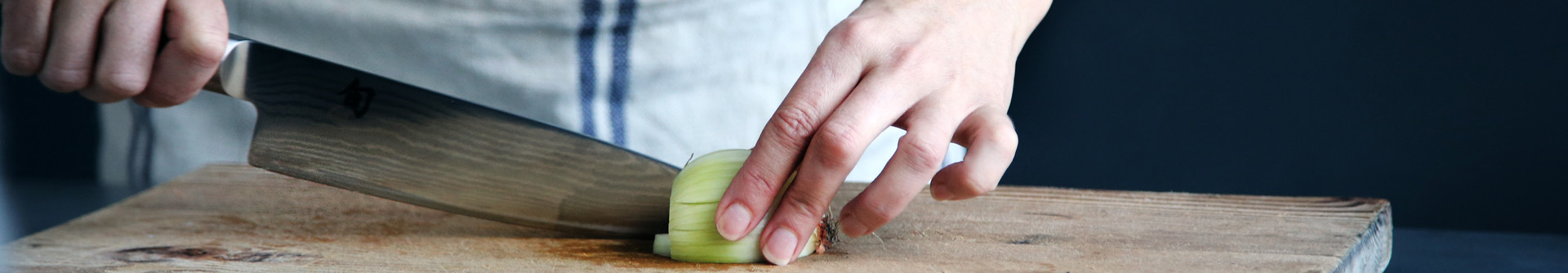 Jaká je jejich role
ve zhodnocování 
GKD?
vytvářet vztahy vzájemného pochopení a spolupráce s drobnými, lokálními, udržitelnými potravinovými výrobci;

propagovat udržitelnost ve spotřebě potravin informováním spotřebitelů o biologické rozmanitosti, ekologické stopě potravin, udržitelném farmaření a rybaření, zodpovědné spotřebě masa, atd.
[Speaker Notes: K prodiskutování tématu dále:
představit Slow Food Chefs’ Alliance tohoto okruhu; vyhledat informace ke sdílení na webové stránce https://www.fondazioneslowfood.com/en/what-we-do/slow-food-chefs-alliance/
pustit videa, která můžete nalézt zde na Moodle  http://www.granaidellamemoria.it/edu/mod/page/view.php?id=176
-   vytisknout a vyvěsit „vodítka“ - stáhnout dokument z této stránky  http://www.granaidellamemoria.it/edu/pluginfile.php/476/mod_page/content/25/COOKS%20AND%20CHEFS_The%20guidelines.pdf]
Udržitelný turismus
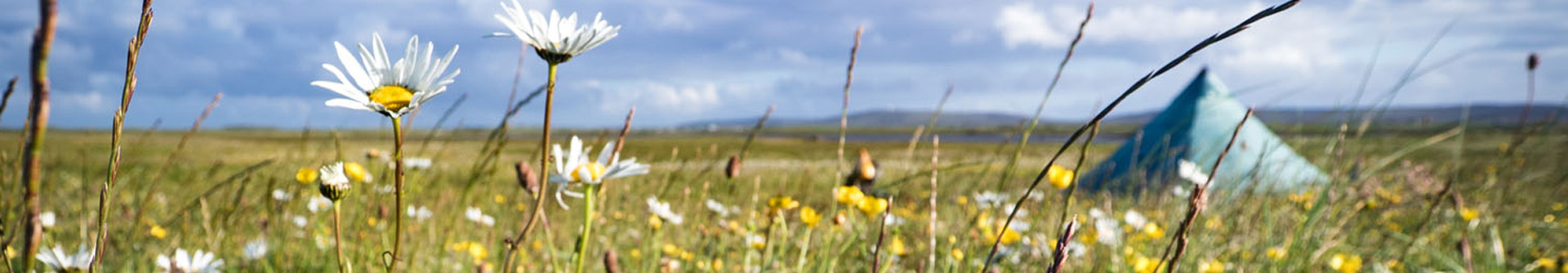 Jaká je jeho role
ve zhodnocování 
GKD?
Dosahovat optimálního využití environmentálních zdrojů při zachování základních ekologických procesů 
Uchovávat přírodní dědictví a biologickou rozmanitost
Respektovat socio-kulturní autentičnost hostitelských komunit
Zajišťovat rentabilní, dlouhodobé ekonomické činnosti, poskytováním spravedlivě rozdělených socio-ekonomických výhod všem zúčastněným stranám
[Speaker Notes: K prodiskutování tématu dále:
přestavit Slow Food Travel jako osvědčený postup tohoto okruhu; vyhledat informace ke sdílení na internetové stránce https://www.fondazioneslowfood.com/en/what-we-do/slow-food-chefs-alliance/
pustit videa, která můžete nalézt zde na Moodle  http://www.granaidellamemoria.it/edu/mod/page/view.php?id=176
-   vytisknout a vyvěsit „vodítka“ - stáhnout dokument z této stránky  http://www.granaidellamemoria.it/edu/pluginfile.php/479/mod_page/content/34/SLOW%20TRAVEL_The%20guidelines.pdf]
Vzdělávání
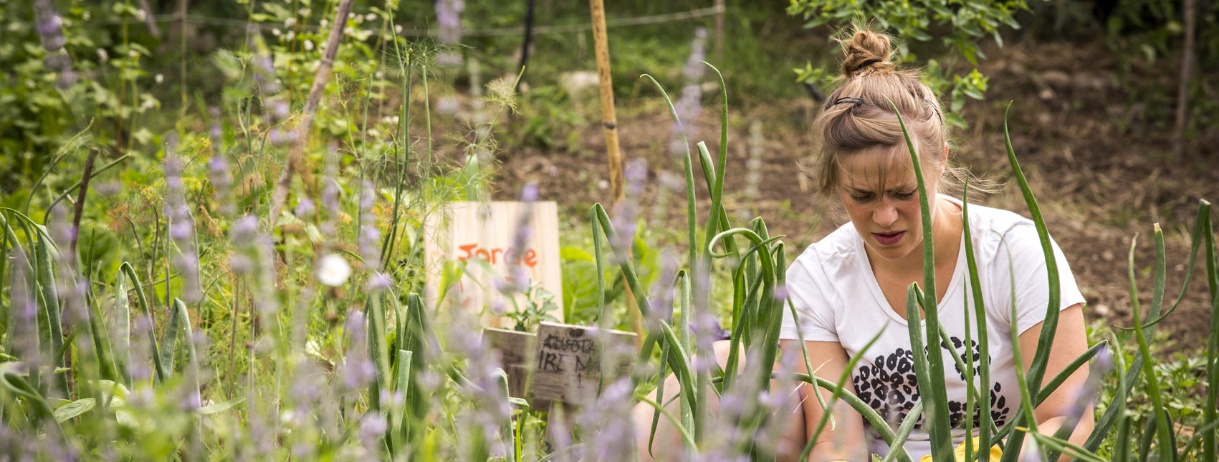 Jaká je jeho role
ve zhodnocování 
GKD?
Rozpoznávat kulturní a ekosystémové dědictví jako společné statky, které potřebují být zhodnoceny a předány.
Zvyšovat povědomí o udržitelném používání kulturního dědictví
Zvyšovat pocit sounáležitosti s kulturním dědictvím, rozvíjením projektů, které propagují citové spojení a kulturní asimilaci prostřednictvím zhodnocení rozličných prvků území Rozvíjet a propagovat budování kontaktů v rámci škol, veřejných orgánů, kulturních institucí a území, na němž působí
Rozvíjet poznávací a experimentální „cesty“ zaměřené na pochopení území jakožto „rozlehlého kulturního statku“
[Speaker Notes: K prodiskutování tématu dále:
Představit Slow Food Education Manifesto (stáhnout dokument z této stránky  http://slowfood.com/filemanager/official_docs/SlowFood_Education_manifesto.pdf
Vyhledat více informací o přístupu Slow Foodu ke vzdělávání v příručce  http://slowfood.com/filemanager/Education/ENG_manuale.pdf]